Laboratori Nazionali del SudUniversità degli Studi di Sassari
INFN UNISS Role
VIRGO: Search for Burst Multi-messenger event candidates


ET: Sos Enattos Characterization and Candidature
6/22/20
Domenico D'Urso
2
VIRGO: O3 results
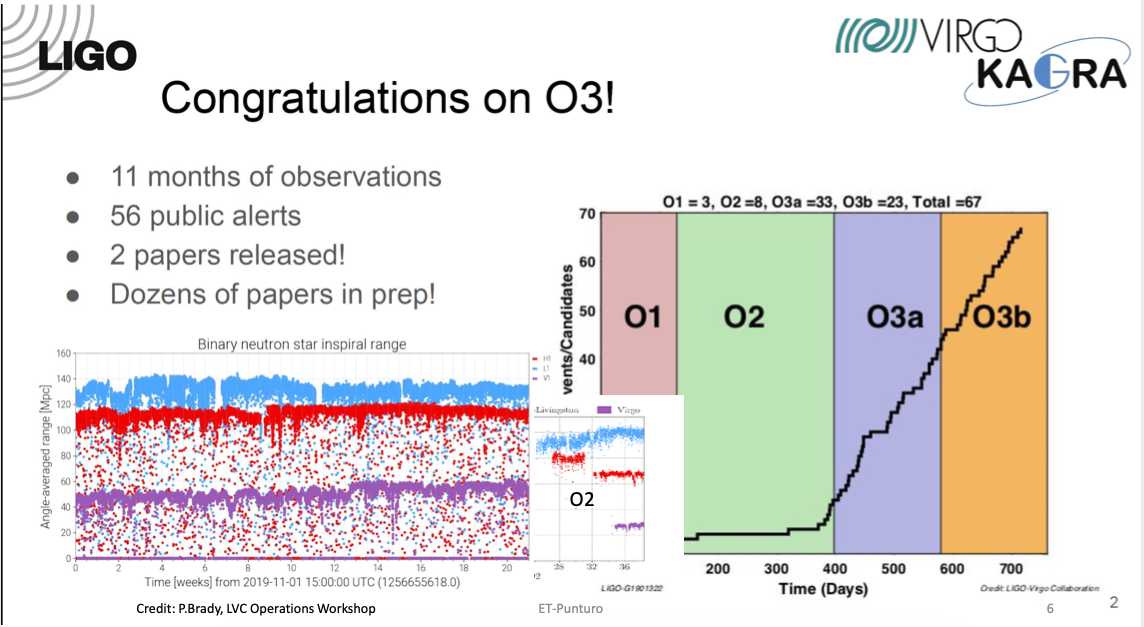 6/23/20
Domenico D'Urso
3
VIRGO: Burst Multi-messenger event candidates
6/22/20
Domenico D'Urso
4
VIRGO: Burst Multi-messenger event candidates
6/22/20
Domenico D'Urso
5
VIRGO: Attività 2021
Data analysis of VIRGO-LIGO data:
Search for Burst Multi-messenger event candidates, related to GRB or FRB
Richieste: 10 keuro per missioni
6/22/20
Domenico D'Urso
6
VIRGO: Anagrafica/Richieste 2021
6/22/20
Domenico D'Urso
7
ET Roadmap
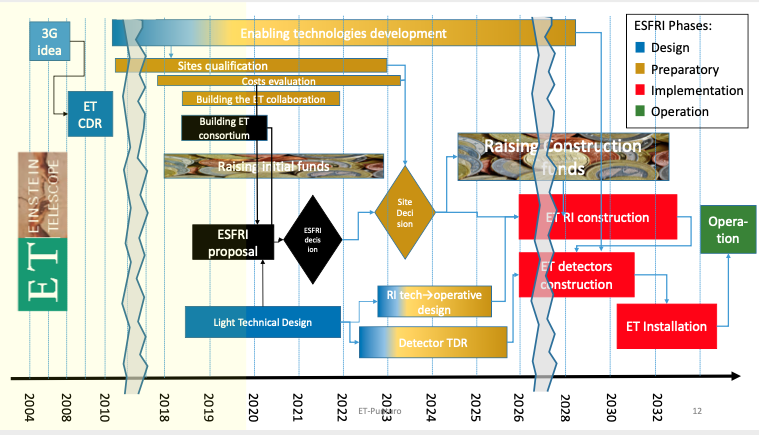 6/23/20
Domenico D'Urso
8
ET: Sos Enattos Characterization
Sensors on site
3 broadband triaxial seismometers (1 surface vault installation + 2 underground); 
2 short-period triaxial seismometers (first seed of a new array); 
2 magnetometers (1 buried at surface, 1 underground). 

Data acquired at the SarGrav control room, transmitted via UMTS link to remote server (INGV-PI server → ET repository). 
An alternative access point will be implemented through INFN-CA network.
6/23/20
Domenico D'Urso
9
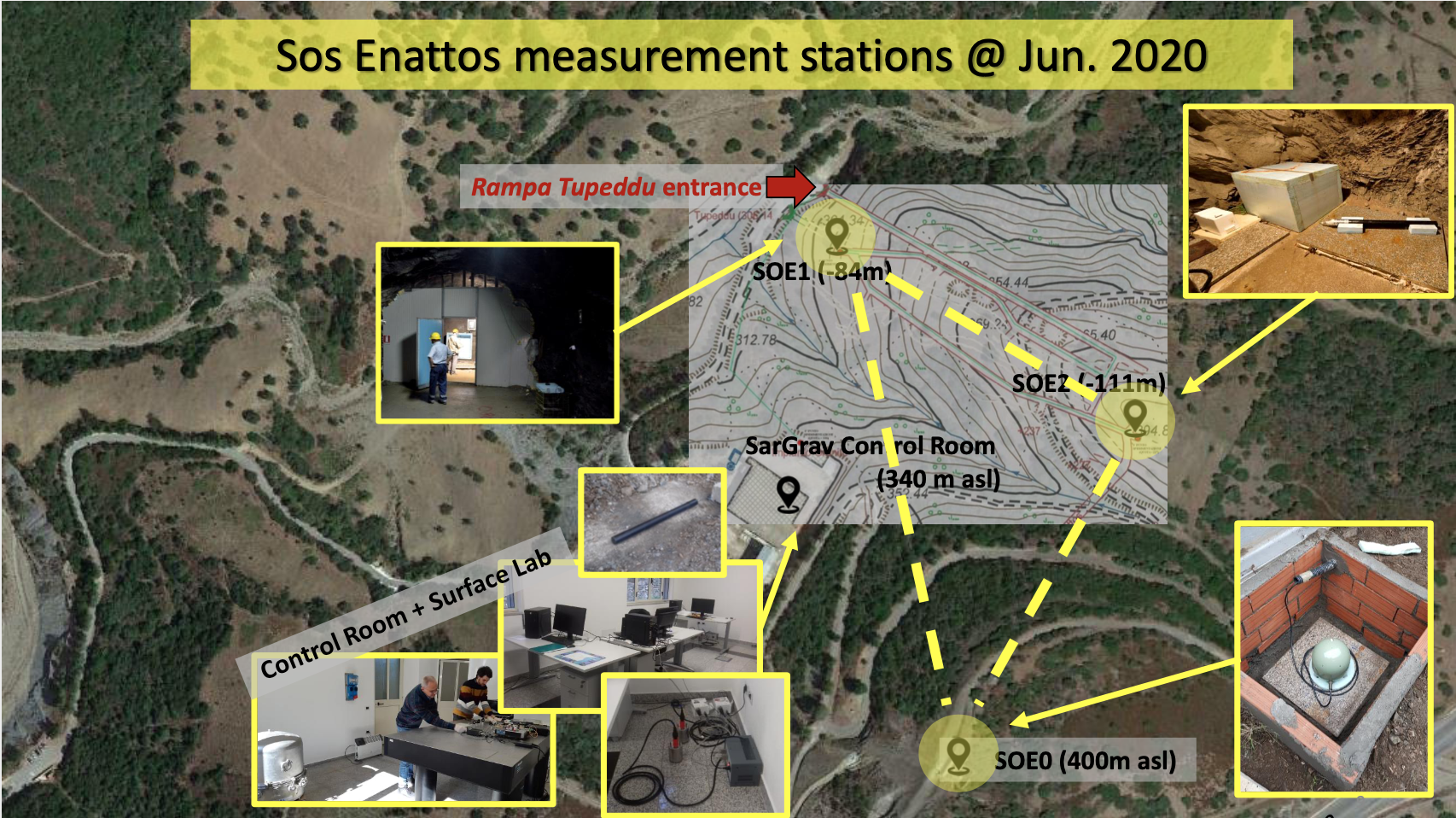 6/23/20
Domenico D'Urso
10
ET: Sos Enattos Candidature Next Steps
A third underground measurement station (SOE3) joins the network (infrastructure ready) for a broadband seismometer (Nanometrics Trillium120H or T360); 
SOE2 infrastructure improvement (ongoing in the first weeks of June 2020); 
Surface array of short-period seismometers (10x Nanometrics Trillium20, 40x InnoSeis 5Hz geophones, 20x 2s-class geophones) at Sos Enattos; 
Infrasound microphone arrays to be deployed in surface and underground; 
Geological survey along the ET “triangle” with georesistivimeter probe.
6/23/20
Domenico D'Urso
11
ET: Sos Enattos CandidatureNext Steps
Borehole excavation (2020)
Long-period borehole microseismic measurements at depth 250-300m with broadband borehole seismometers (Nanometrics Trillium120 BH Slim); 
Surface seismic measurements at the corners close to the boreholes with broadband seismometers (Nanometrics Trillium120H).
6/23/20
Domenico D'Urso
12
ET: LNS-UNISS Role
First analysis of seismic sensor data submitted
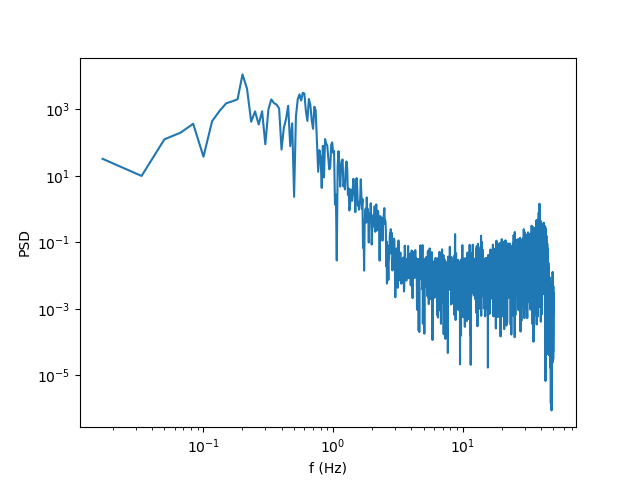 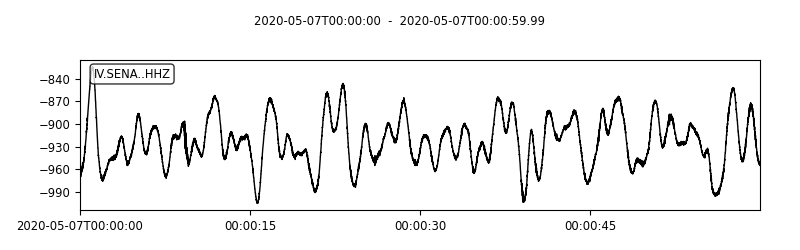 Waveform => PSD
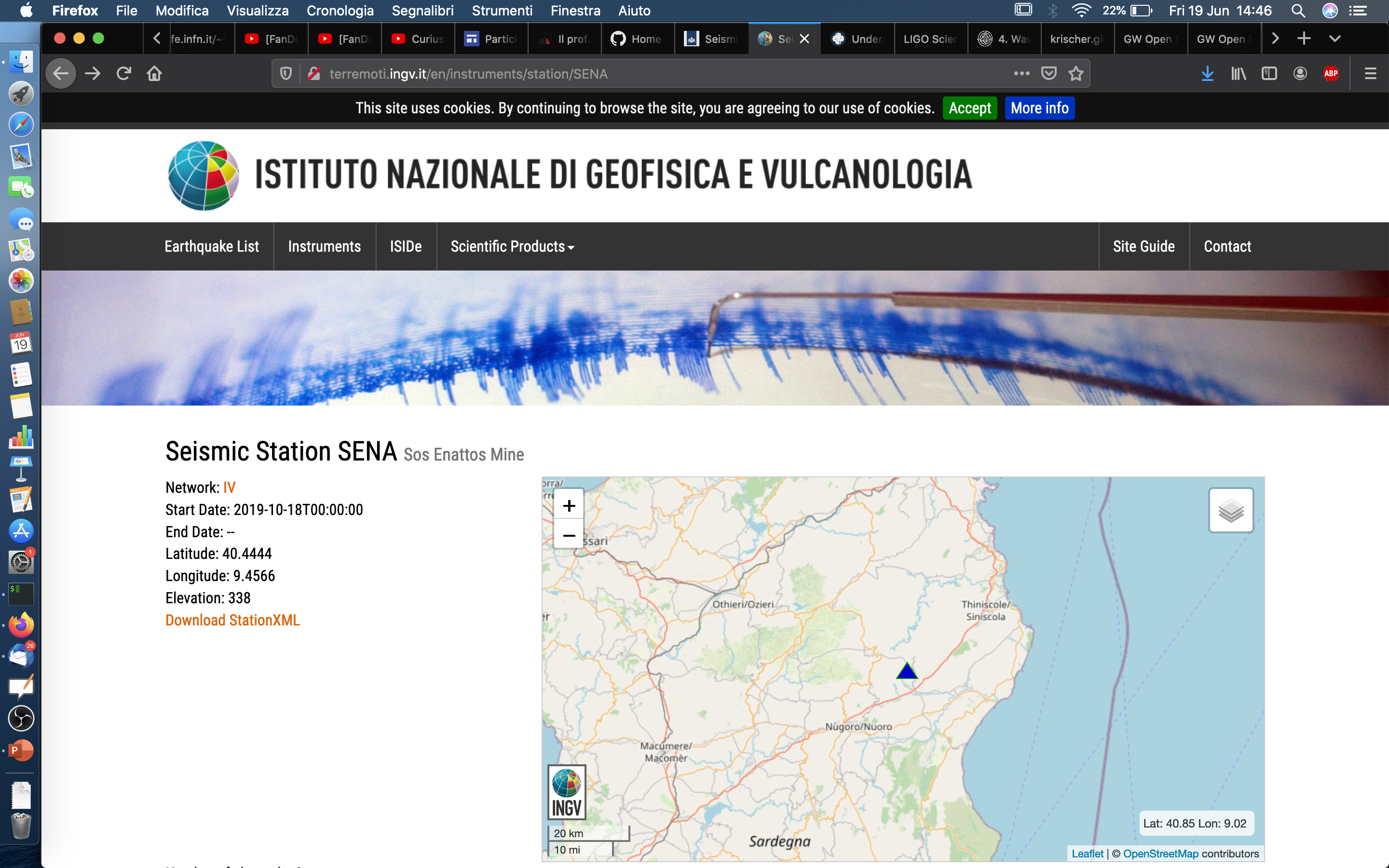 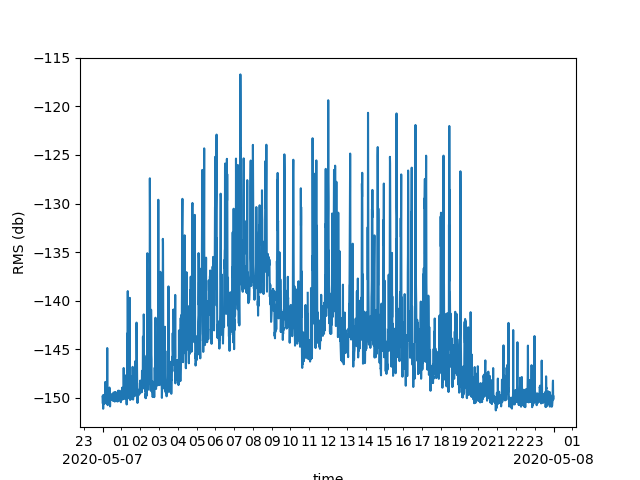 PSD => RMS
time
ET: LNS-UNISS Role
@UNISS

Configuration of NI-cRIO-9049 electronic system for Archimedes balance (founded by SarGrav project)
Preliminary test in Real-Time mode
Control room preparation
Optical components assembly for the Archimedes balance prototype
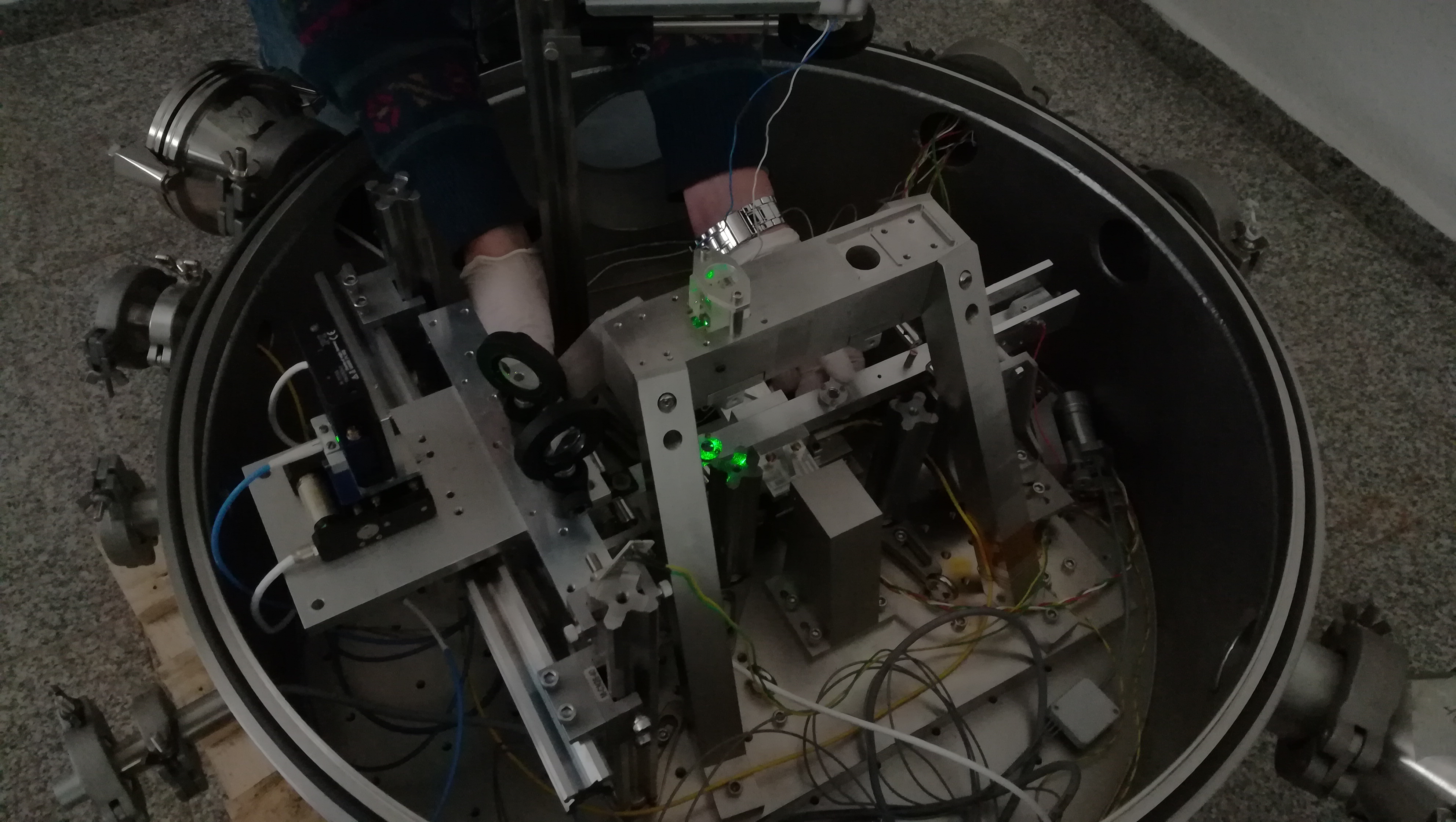 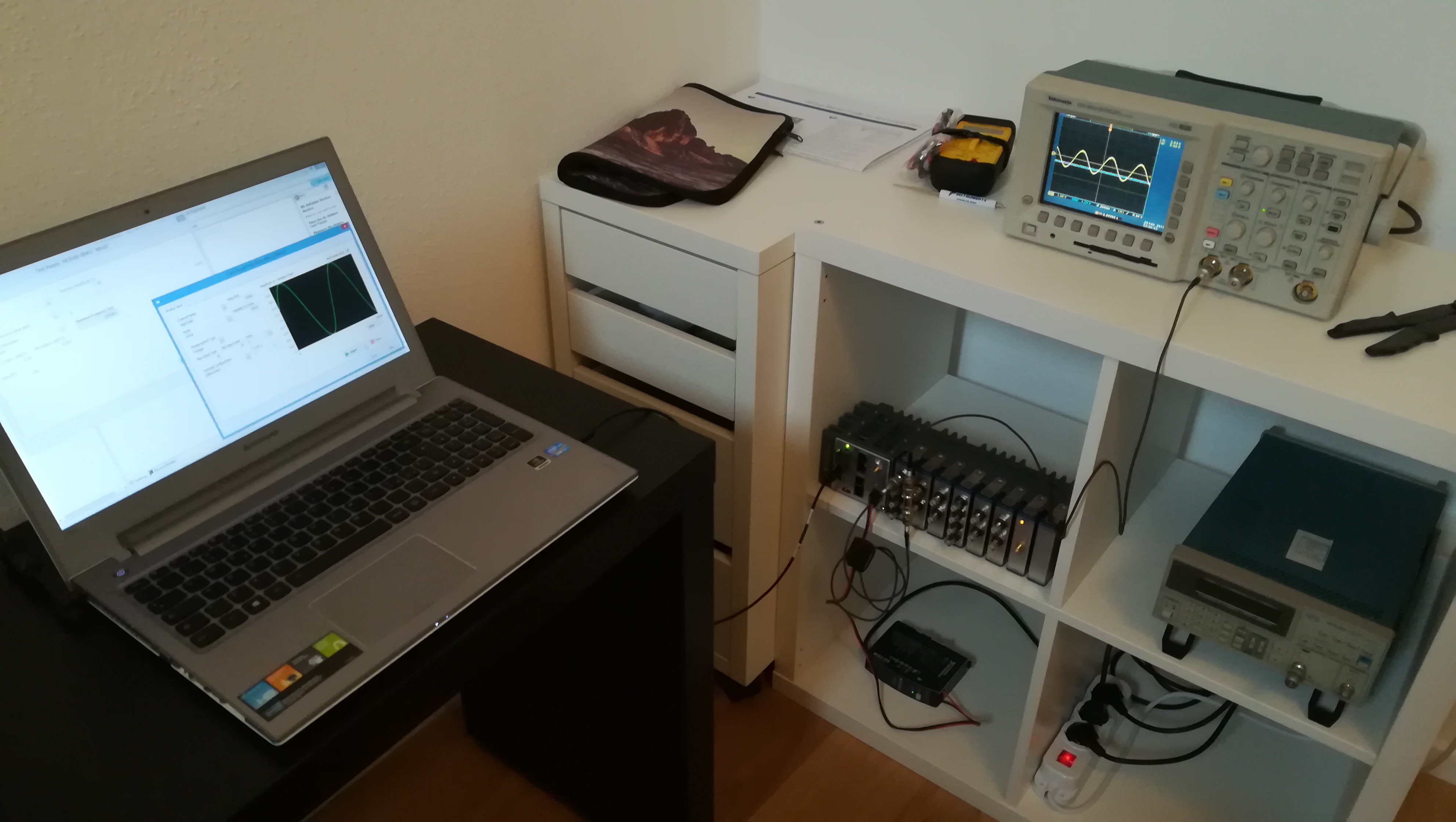 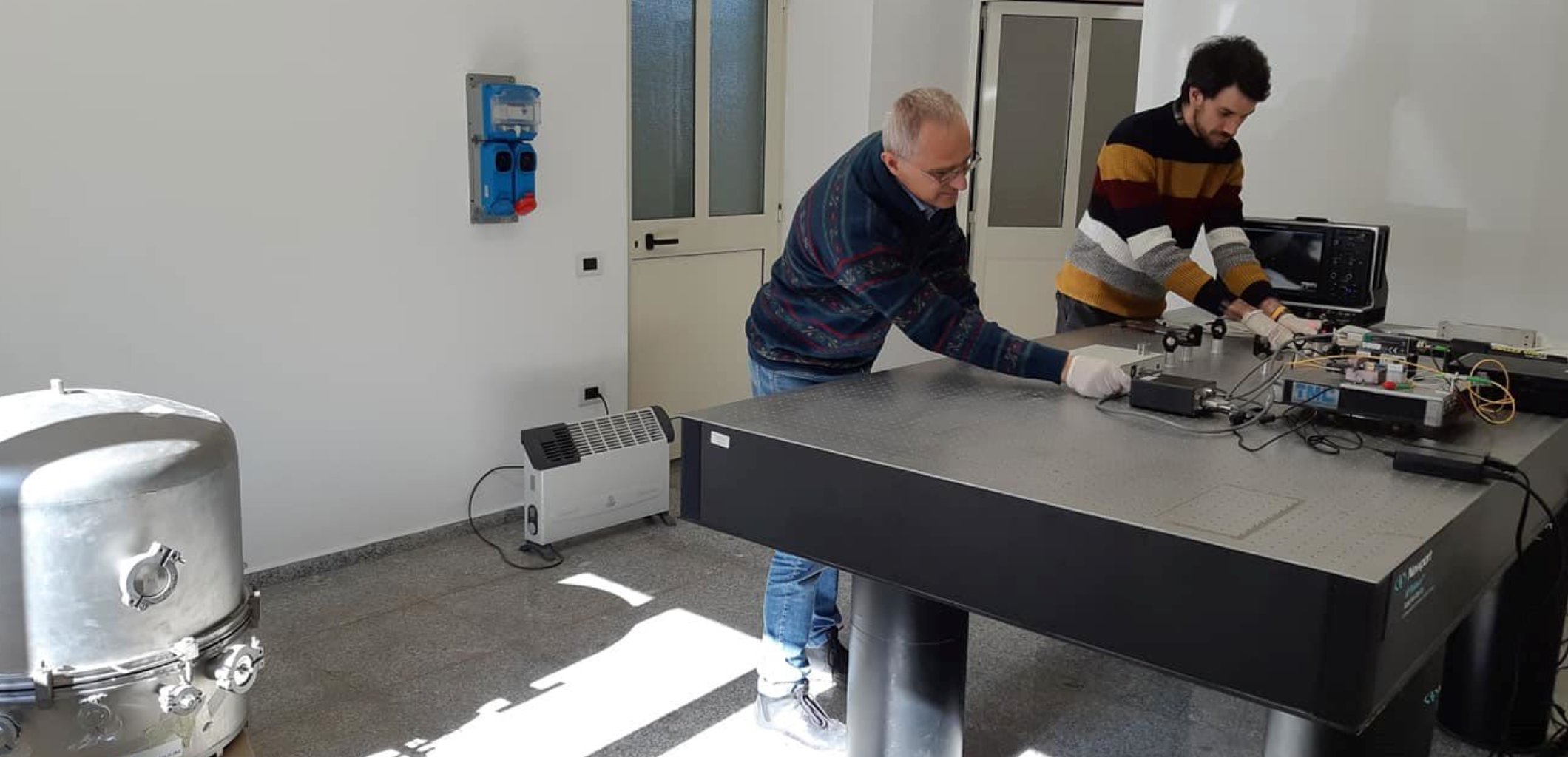 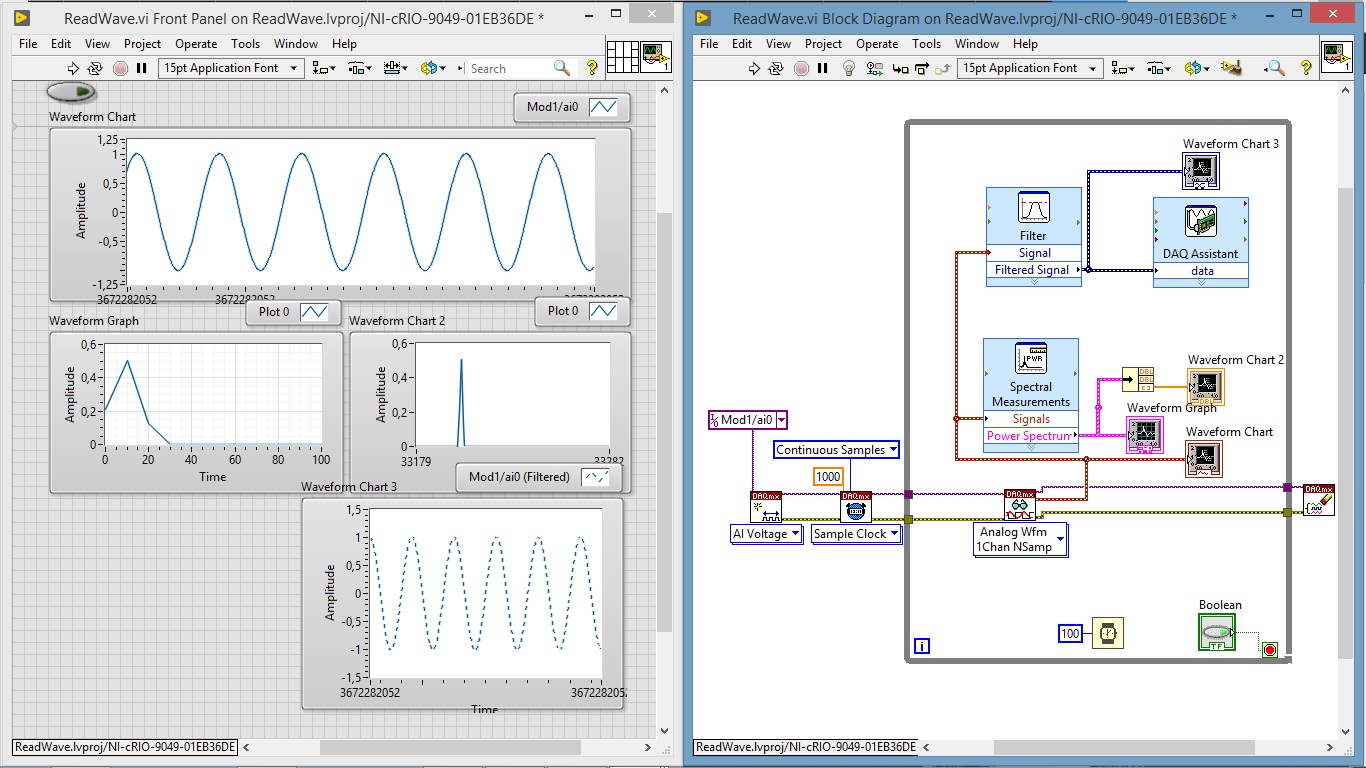 ET: Attività 2021
Candidatura Sos Enattos
campagne di campionatura del suolo, operazioni di carotaggio, studi geo-fisici e geo-elettrici sulla natura dei terreni 
campagne di misura del rumore sismico e ambientale
stima degli impatti socio-economici dell'Osservatorio. 
“sponsorizzazione” sito  
Richieste: 10 keuro per missioni
6/22/20
Domenico D'Urso
15
ET: Attività 2021
Misure long-term del segnale sismico in prossimità della localizzazione dei vertici dell’interferometro
stima noise ambientale (naturale e/o antropico) alla profondità e nella sede prevista per l’infrastruttura
correlazione con misure analoghe eseguite a diverse profondità all’interno della miniera di Sos Enattos

Richiesta: Installazione e commissioning per 2 sensori  T120SBH/BH
 50k euro
6/23/20
Domenico D'Urso
16
ET Anagrafica/Richieste 2021
6/23/20
Domenico D'Urso
17